April 27, 2014

Dear PRR Students,

Congratulations on your service learning project, Project Peanut Butter!!!  

The hard work is all done! Now it’s time it to take a few minutes as
 individuals, and then as a team to reflect on how the project went
and evaluate it’s success. Did your project help solve an important 
problem in our community or world? Did you work as a team to meet
 deadlines and goals to make the project a success? What jobs did 
students work on to accomplish the goals of the project?  What new 
things did you have to learn to make your project successful? Now that
 it’s over, what will be in the PRR  group’s Final Report to our
 parents, teachers, school mates, community friends, and Project Peanut
 Butter so they will know how the project wrapped up? How will we get 
the money to PPB? Any ideas?

Use the project reflection sheet to write or draw a few thoughts and 
feelings you have. Then have a team meeting to
 share your thoughts and ideas with each other and your leaders.
 I can’t wait to see what you come up with!! Take notes and
video your meeting please so we will have a record of the meeting.

Sincerely,

Mrs. Geiger

P.S.  I will be making you each a copy of the Class PPB Video for your
Very own.  Well done to both Blackhurst and Lincoln PRR!!!
Final  Service learning Reflection Sheet for
 People Everywhere – Project Peanut Butter
                                   By _____________________________

As our service learning project concludes, it’s important to  reflect
About how the project went and what was accomplished.
Write or Draw about some of the ideas below and share them with PRR
Friends  and Leaders in a group meeting.
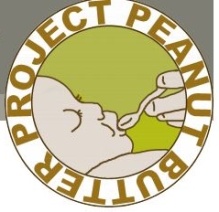 How
What did you learn that you didn’t know 
before?
What was special about this project?
How did you make a difference in this 
project?
Five years from now, what do you think 
you’ll remember from this experience?
On the back side, tell about  - What you would of do differently if you were to do this 
project again?